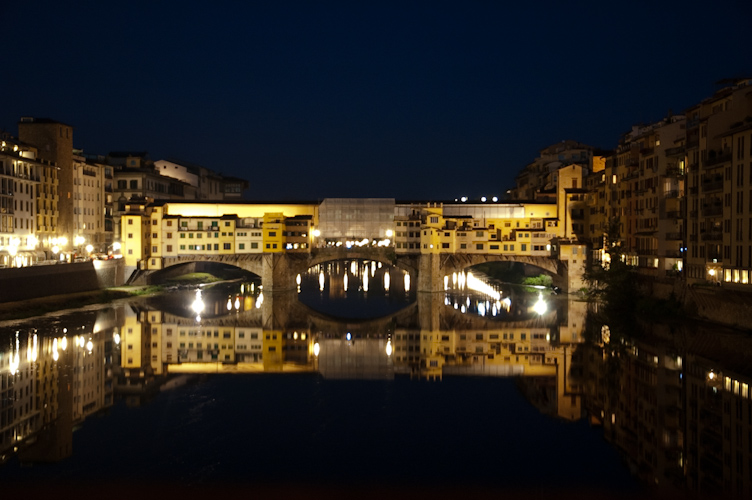 Maximal Unitarity at Two Loops
David A. KosowerInstitut de Physique Théorique, CEA–Saclay
work with Kasper Larsen & Henrik Johansson; & work of Simon Caron-Huot & Kasper Larsen1108.1180, 1205.0801, 1208.1754 & in progress

University of Vienna, Vienna, AustriaJanuary 31, 2013
Amplitudes in Gauge Theories
Remarkable developments in recent years at the confluence of string theory, perturbative N=4 SUSY gauge theory, and integrability

Explicit calculations in N=4 SUSY have lead to a lot of progress in discovering new symmetries (dual conformal symmetry) and new structures not manifest in the Lagrangian or on general grounds

Amplitudes are the key quantity in perturbative gauge theories

Infrared-divergent but all infrared-safe physical quantities can be built out of them

Basic building block for physics predictions in QCD

NLO calculations give the first quantitative predictions for LHC physics, and are essential to controlling backgrounds: require one-loop amplitudes
For some processes (gg  W+W−, gg  ZZ) two-loop amplitudes are needed 
For NNLO & precision physics, we also need to go beyond one loop
A Difficulty with Feynman Diagrams
Huge number of diagrams in calculations of interest — factorial growth
2 → 6 jets: 	34300 tree diagrams, ~ 2.5 ∙ 107 terms
			~2.9 ∙ 106 1-loop diagrams, ~ 1.9 ∙ 1010 terms
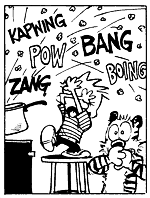 Results Are Simple!
Color Decomposition



Parke–Taylor formula for AMHV



Mangano, Parke, & Xu
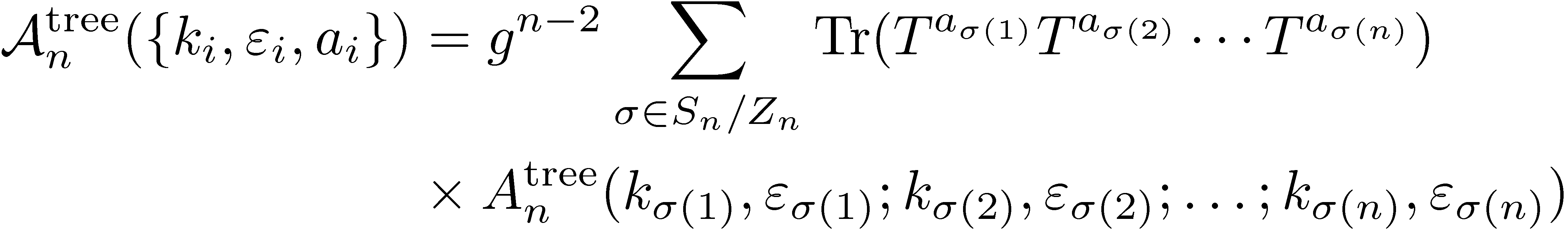 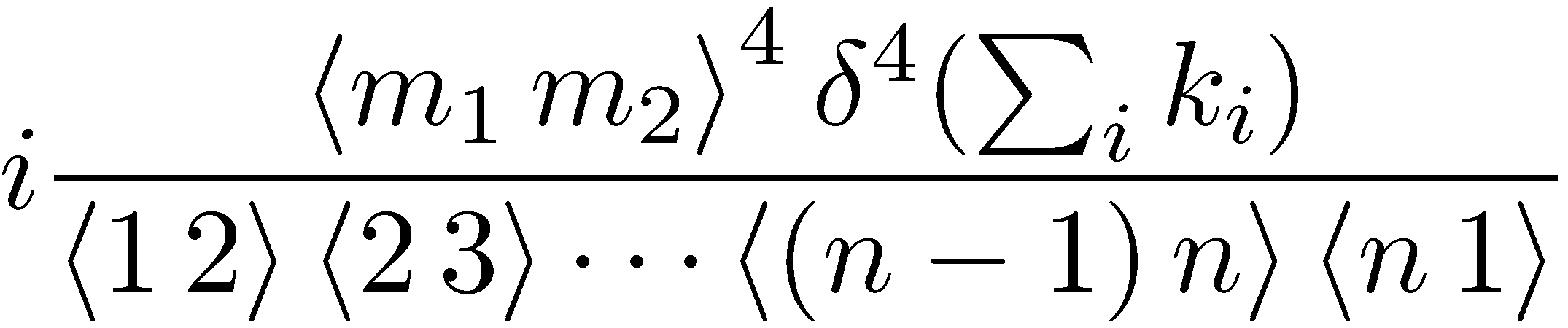 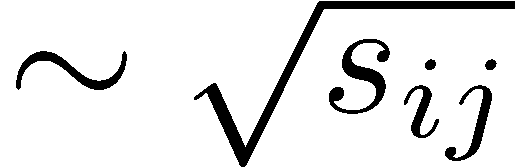 Spinor Variables
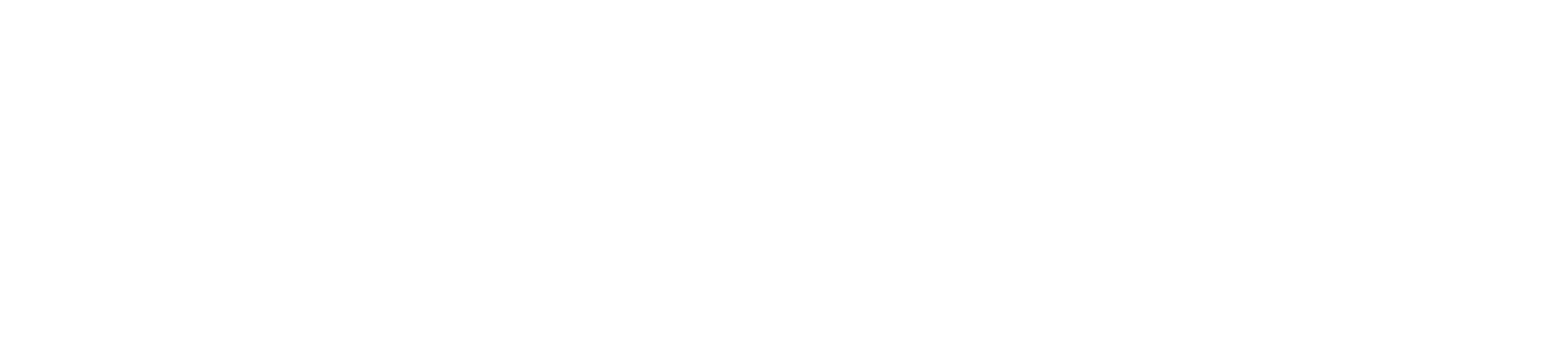 Introduce spinor products



Can be evaluated numerically
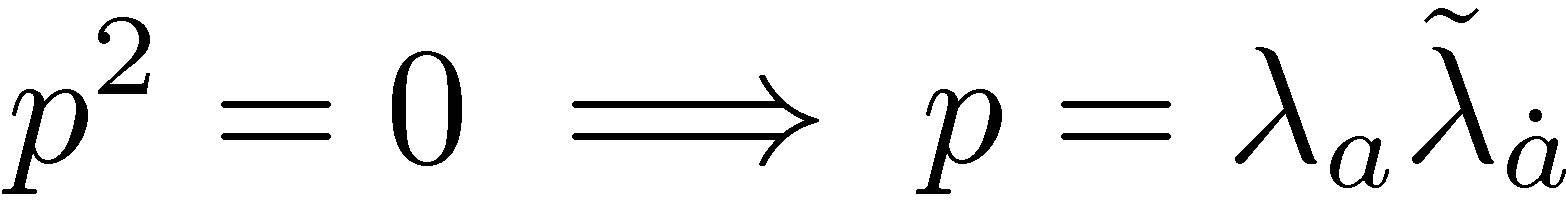 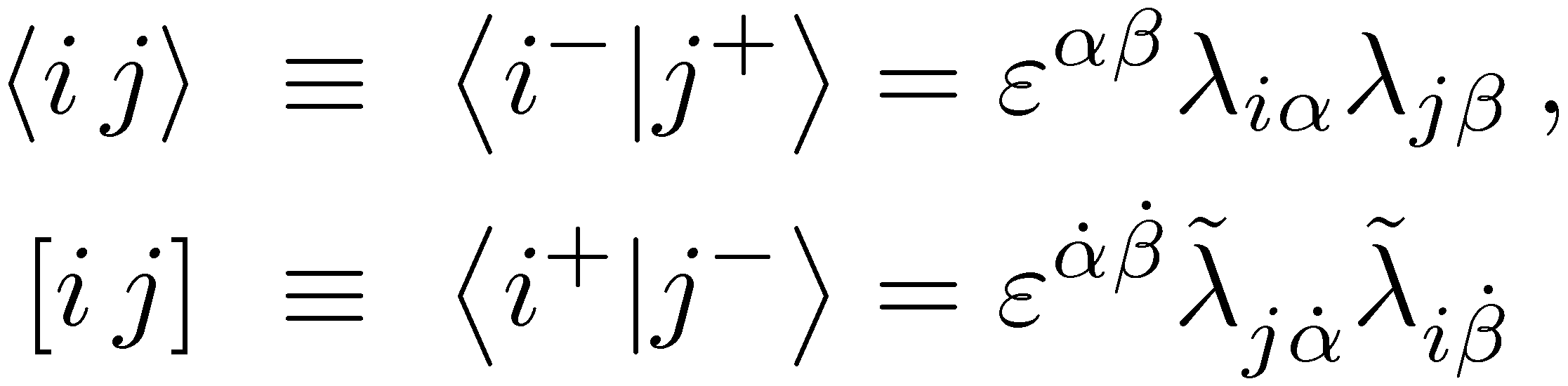 So What’s Wrong with Feynman Diagrams?
Vertices and propagators involve gauge-variant off-shell states
Each diagram is not gauge-invariant — huge cancellations of gauge-noninvariant, redundant, parts are to blame (exacerbated by high-rank tensor reductions)
   Simple results should have a simple derivation — Feynman (attr)
Want approach in terms of physical states only
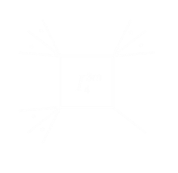 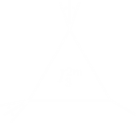 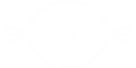 On-Shell Methods
Use only information from physical states
Use properties of amplitudes as calculational tools
Factorization → on-shell recursion   (Britto, Cachazo, Feng, Witten,…)
Unitarity → unitarity method (Bern, Dixon, Dunbar, DAK,…)
Underlying field theory → integral basis

Formalism
Rational function of spinors
Known integral basis:
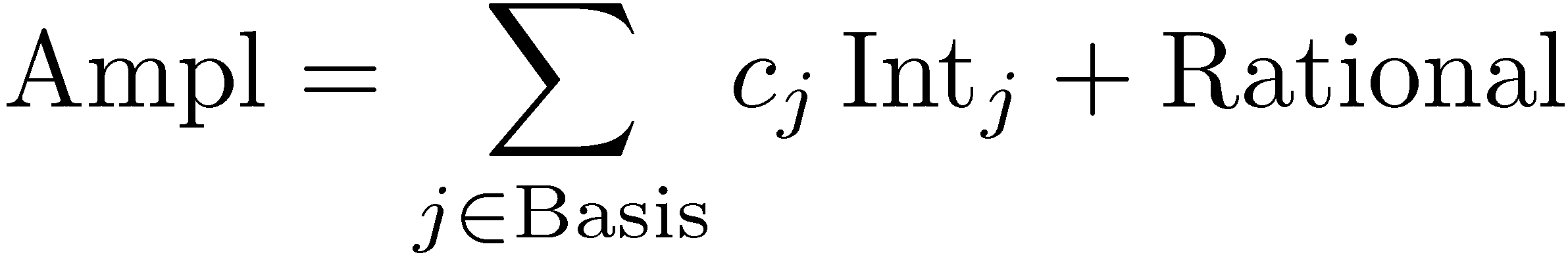 On-shell Recursion; D-dimensional unitarity    via ∫ mass
Unitarity
Unitarity-Based Calculations
Bern, Dixon, Dunbar, & DAK,ph/9403226, ph/9409265






Replace two propagators by on-shell delta functions


 Sum of integrals with coefficients; separate them by algebra
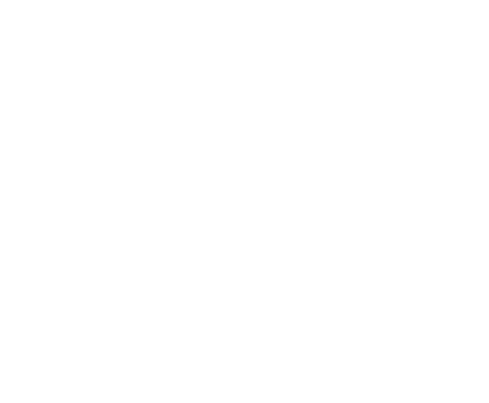 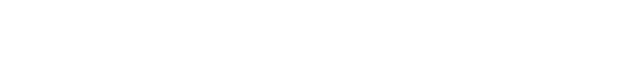 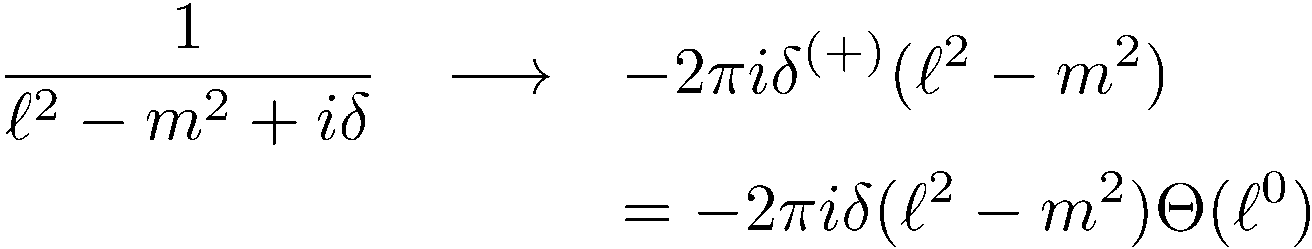 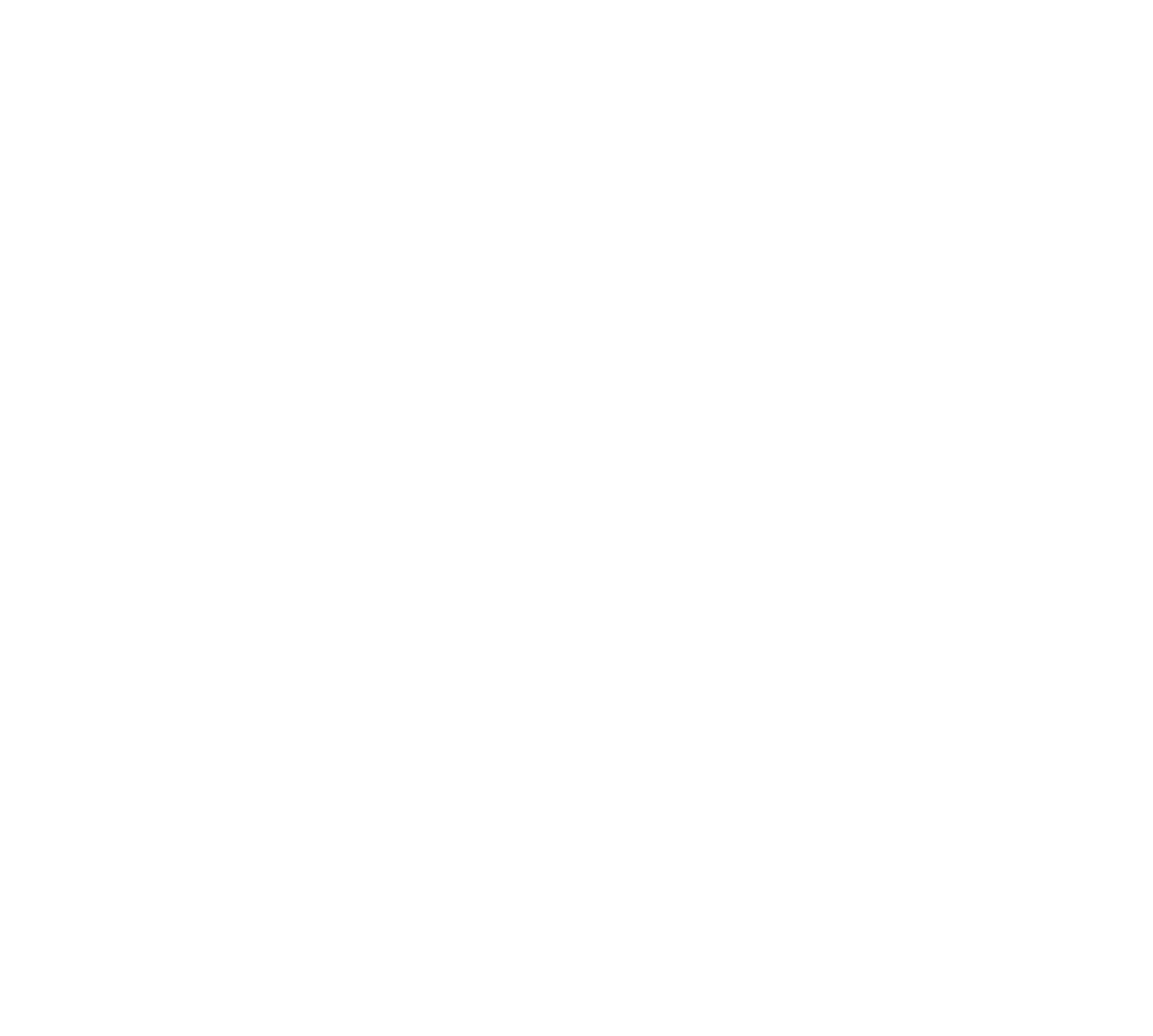 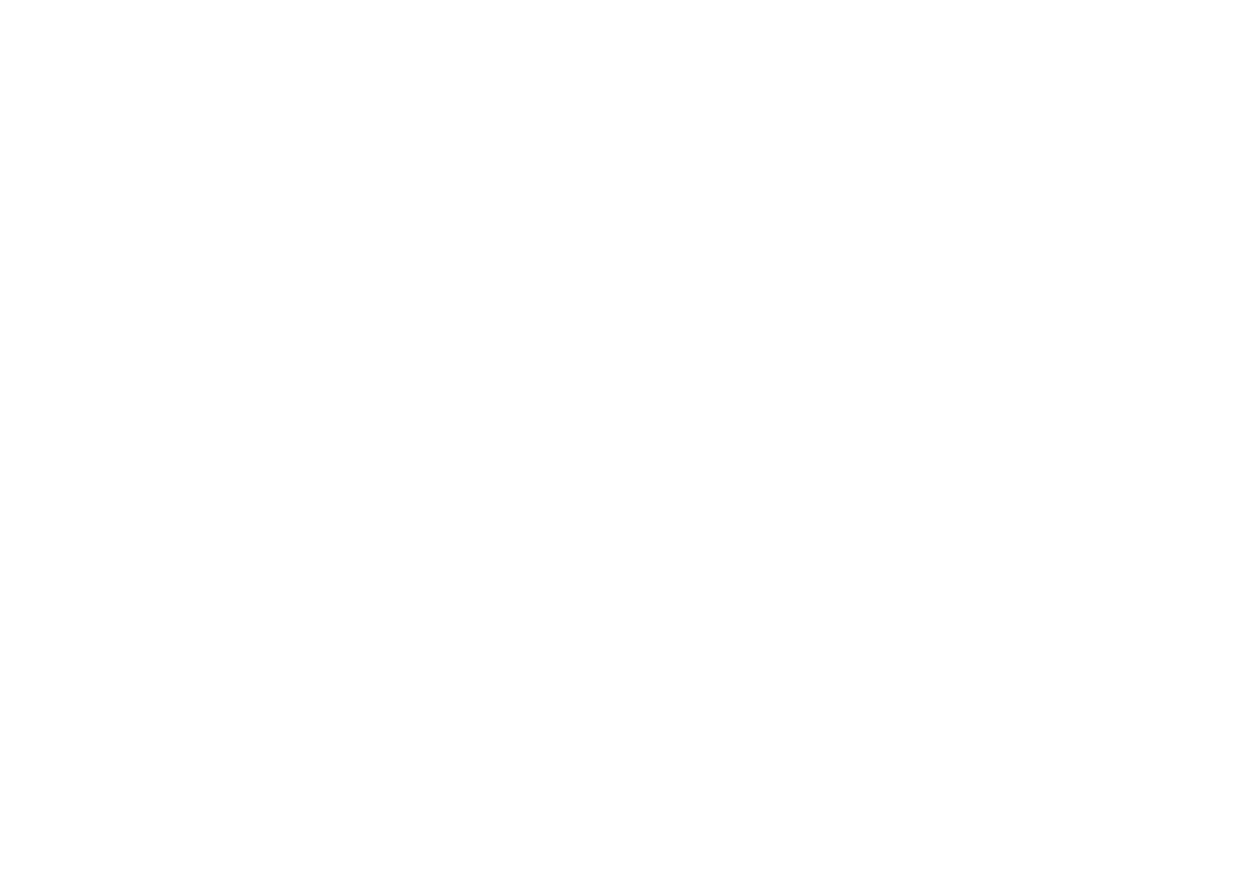 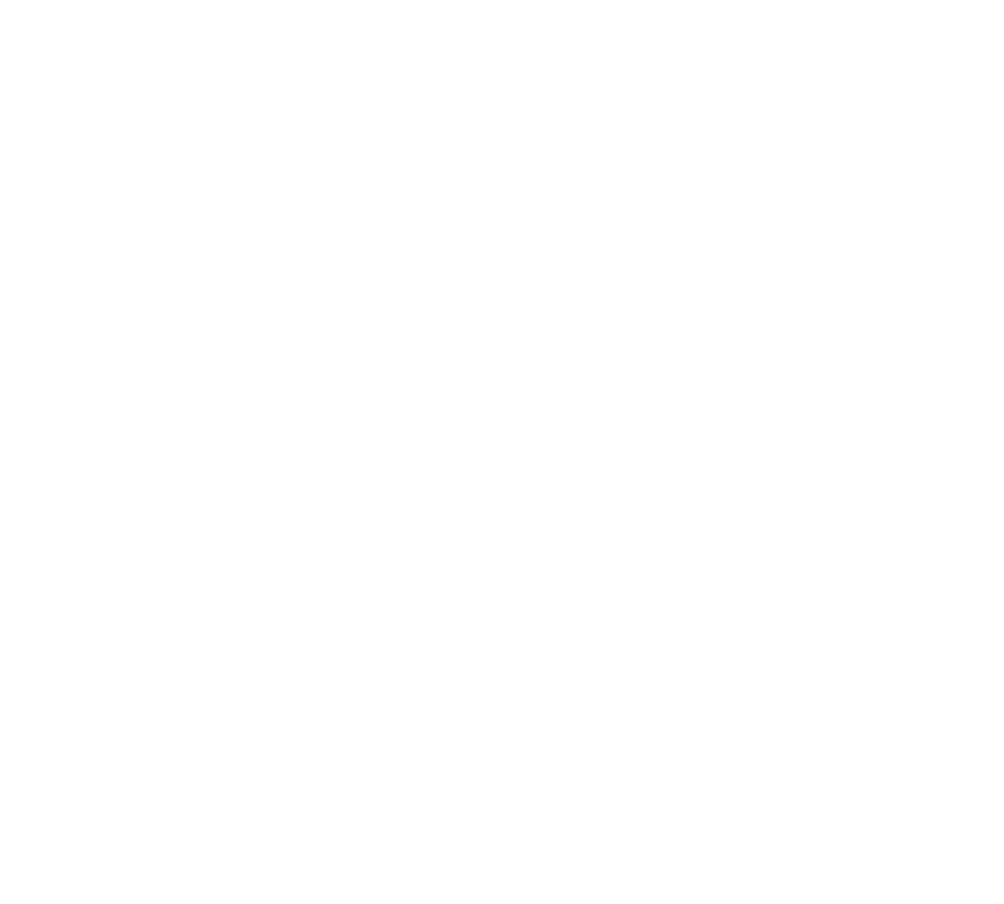 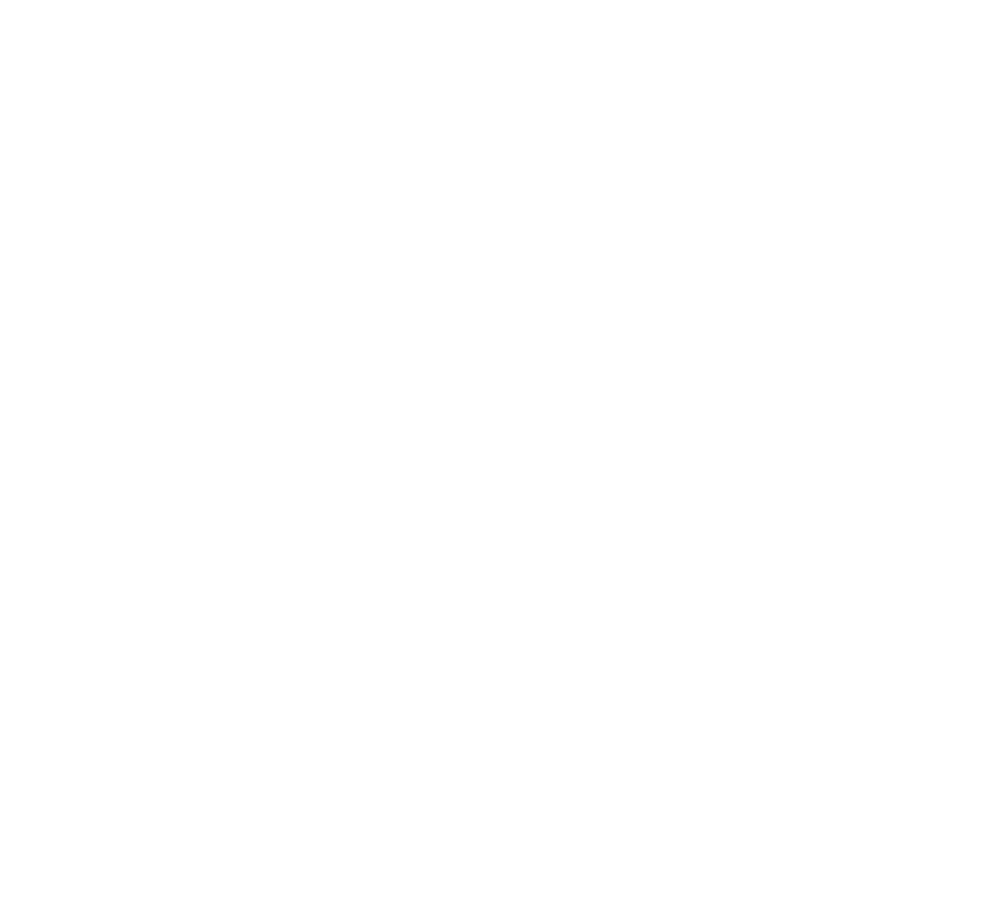 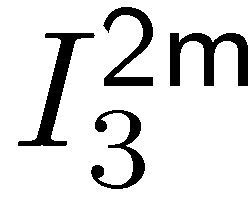 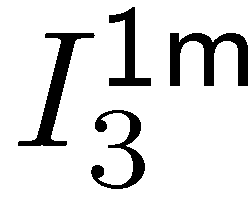 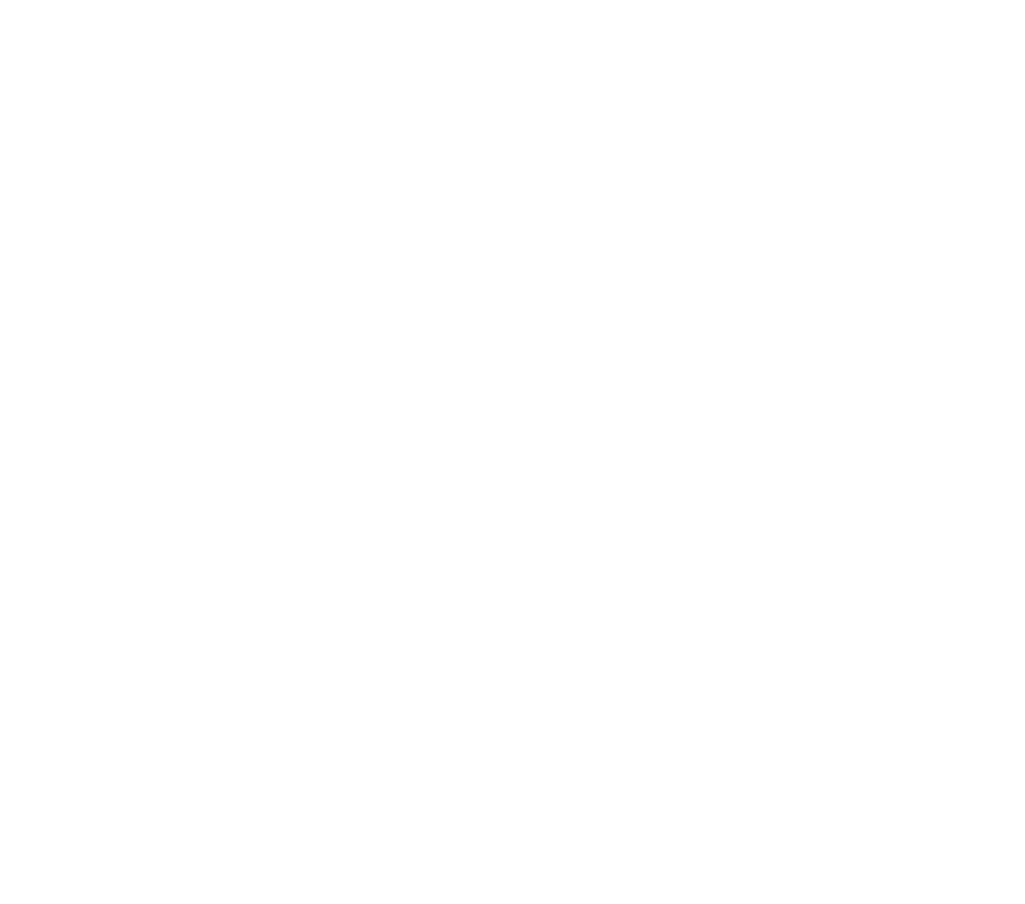 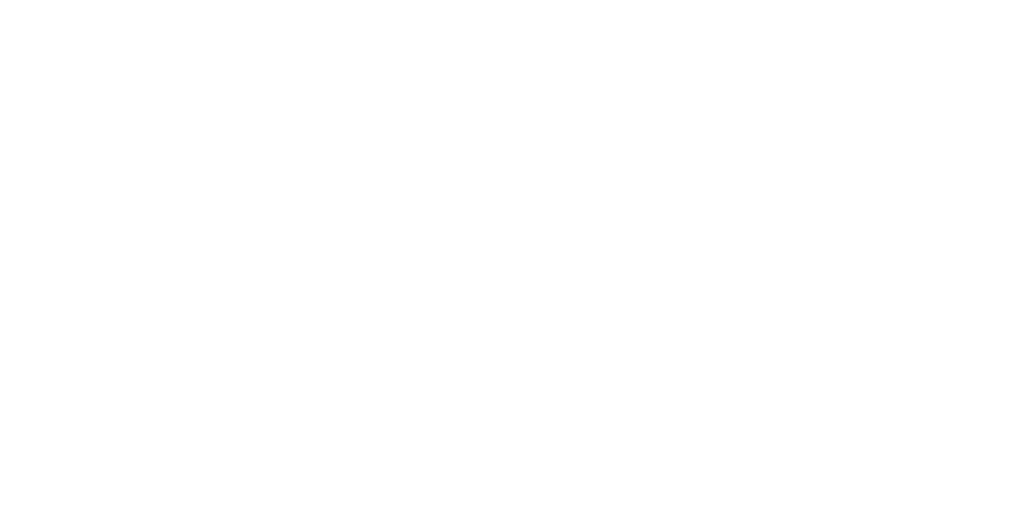 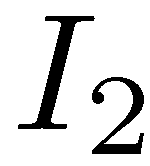 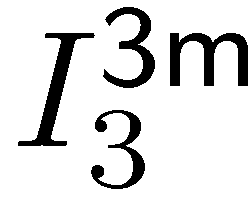 Generalized Unitarity
Unitarity picks out contributions with two specified propagators
Can we pick out contributions with more than two specified propagators?
Yes — cut more lines




Isolates smaller set of integrals: only integrals with propagators corresponding to cuts will show up
Triple cut — no bubbles, one triangle, smaller set of boxes
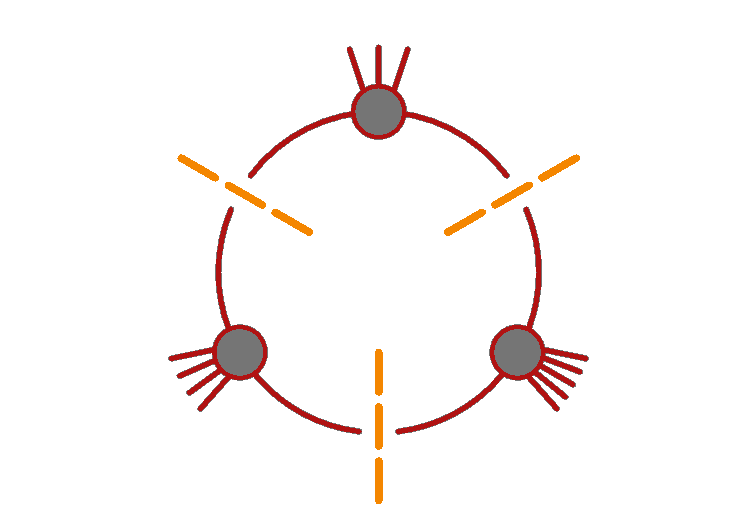 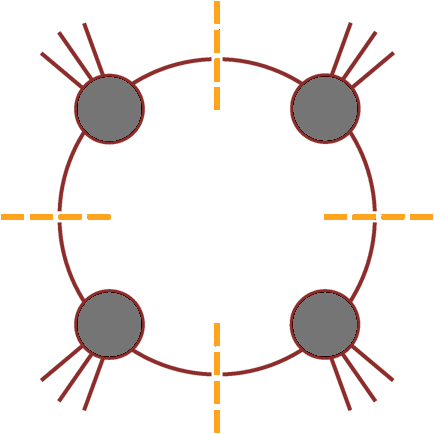 Can we isolate a single integral?

D = 4  loop momentum has fourcomponents

Cut four specified propagators(quadruple cut) would isolate a single box
Quadruple Cuts
Work in D=4 for the algebra



Four degrees of freedom & four delta functions

… but are there any solutions?
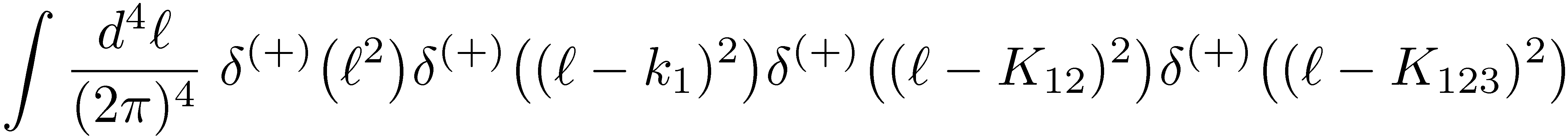 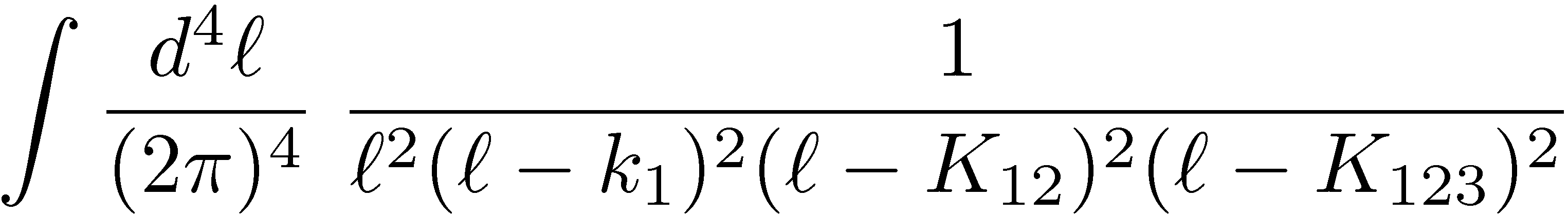 Do Quadruple Cuts Have Solutions?
The delta functions instruct us to solve


1 quadratic, 3 linear equations  2 solutions
If k1 and k4 are massless, we can write down the solutions explicitly
				solves eqs 1,2,4;

Impose 3rd to find

or
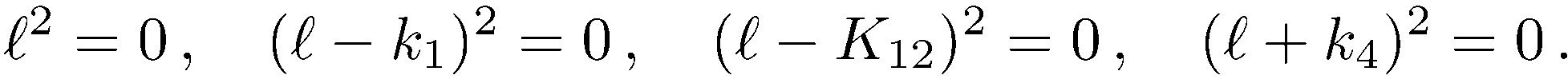 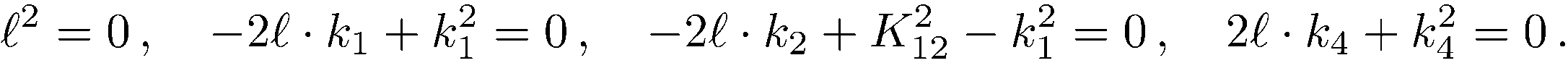 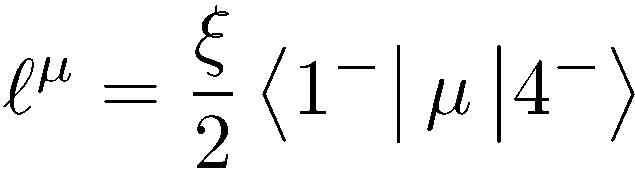 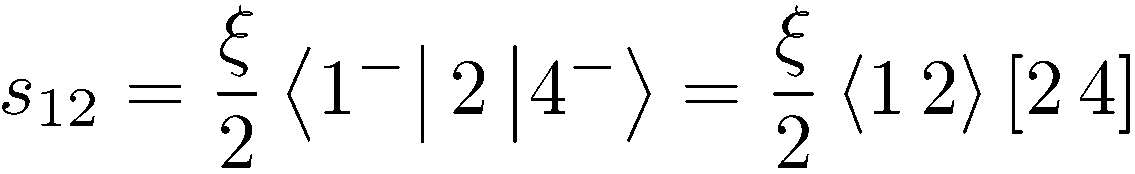 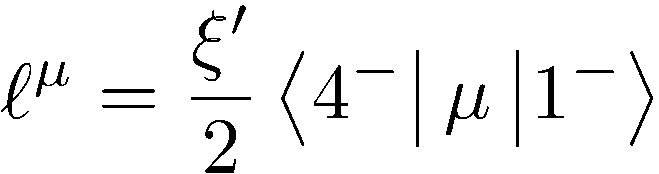 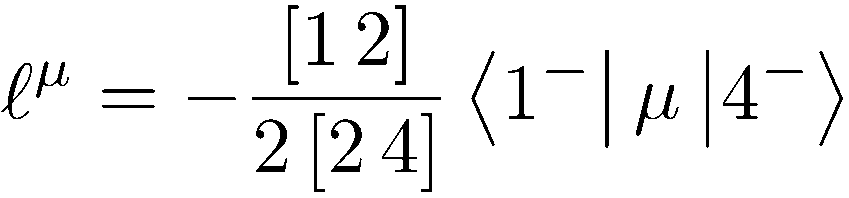 Solutions are complex
The delta functions would actually give zero!
Need to reinterpret delta functions as contour integrals around a global pole
Reinterpret cutting as contour modification
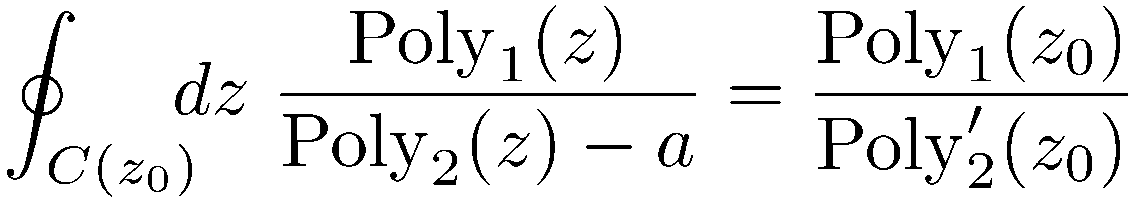 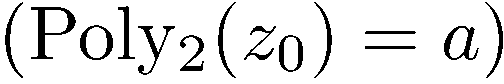 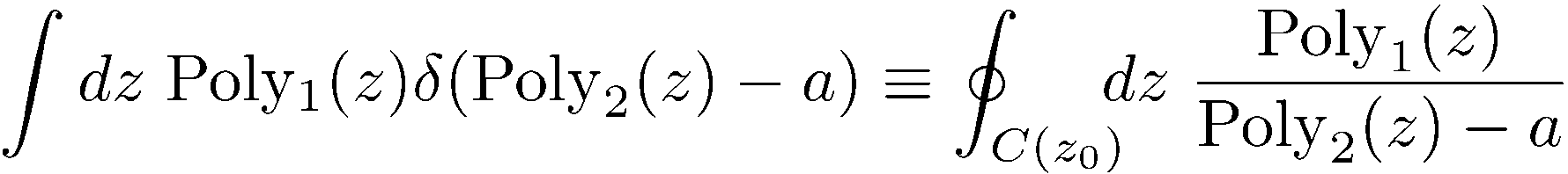 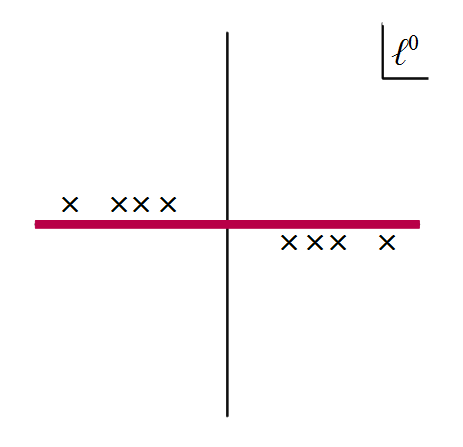 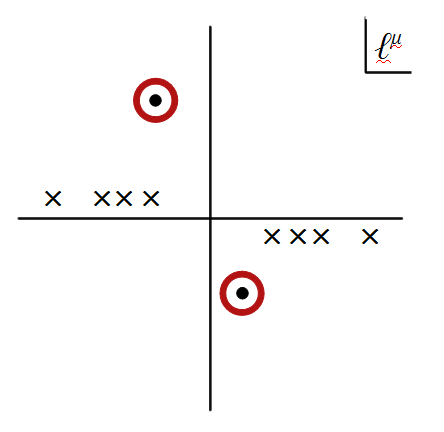 Two Problems
We don’t know how to choose a contour

Changing the contour can break equations:


	is no longer true if we modify the real contour to circle one of the poles

Remarkably, these two problems cancel each other out
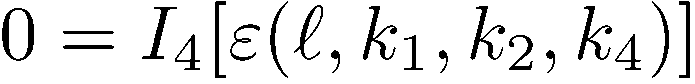 Require vanishing Feynman integrals to continue vanishing on cuts

General contour




 a1 = a2
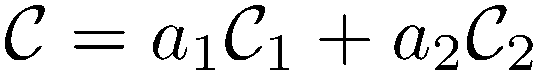 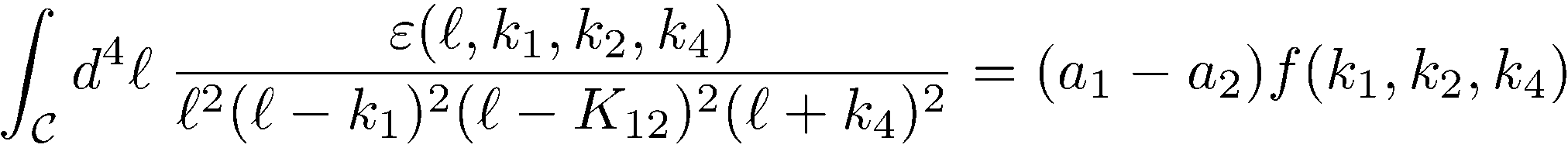 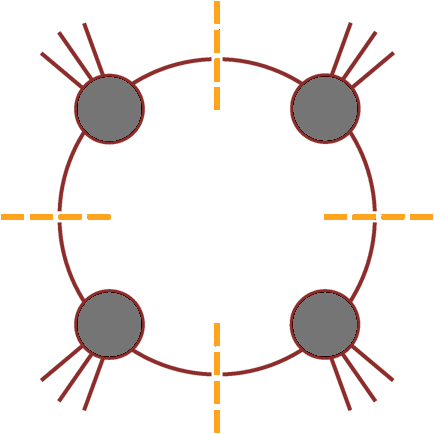 Box Coefficient
B
A
D
C
Go back to master equation


Change to quadruple-cut contour C on both sides




Solve:

No algebraic reductions needed: suitable for pure numerics
Britto, Cachazo & Feng (2004)
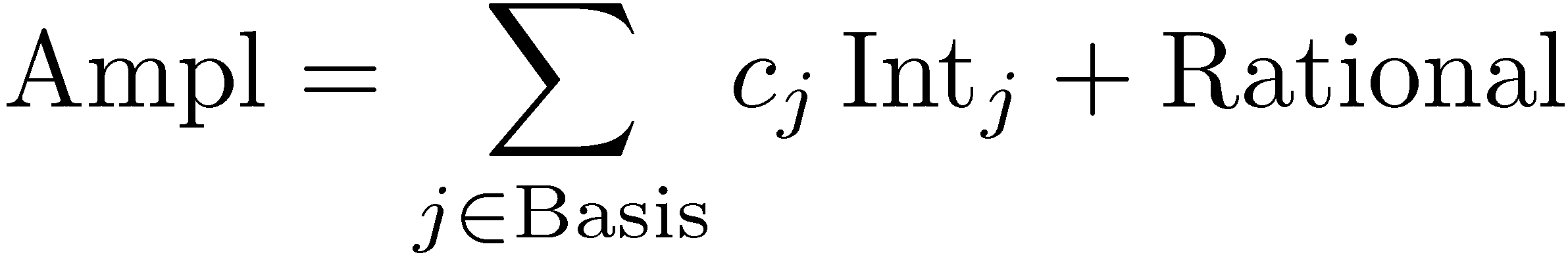 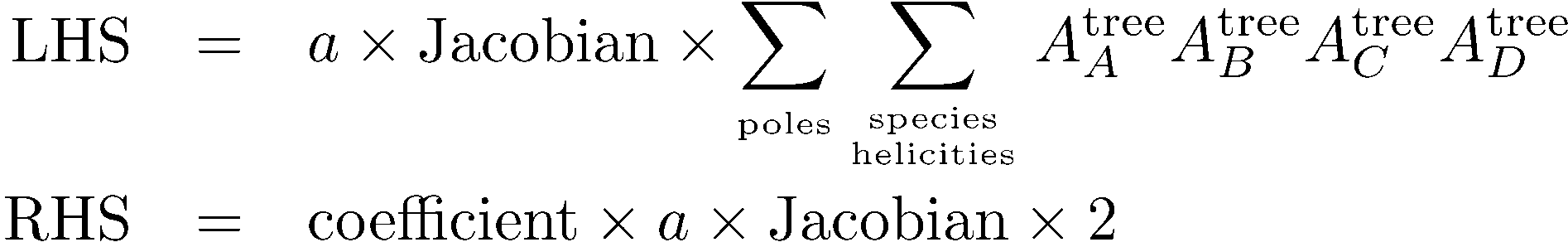 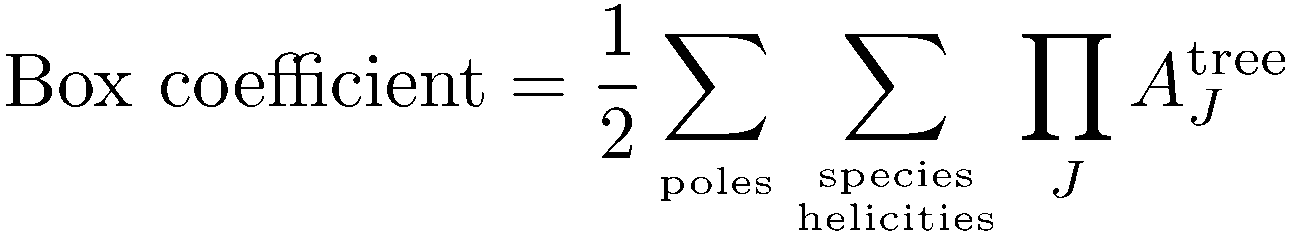 2
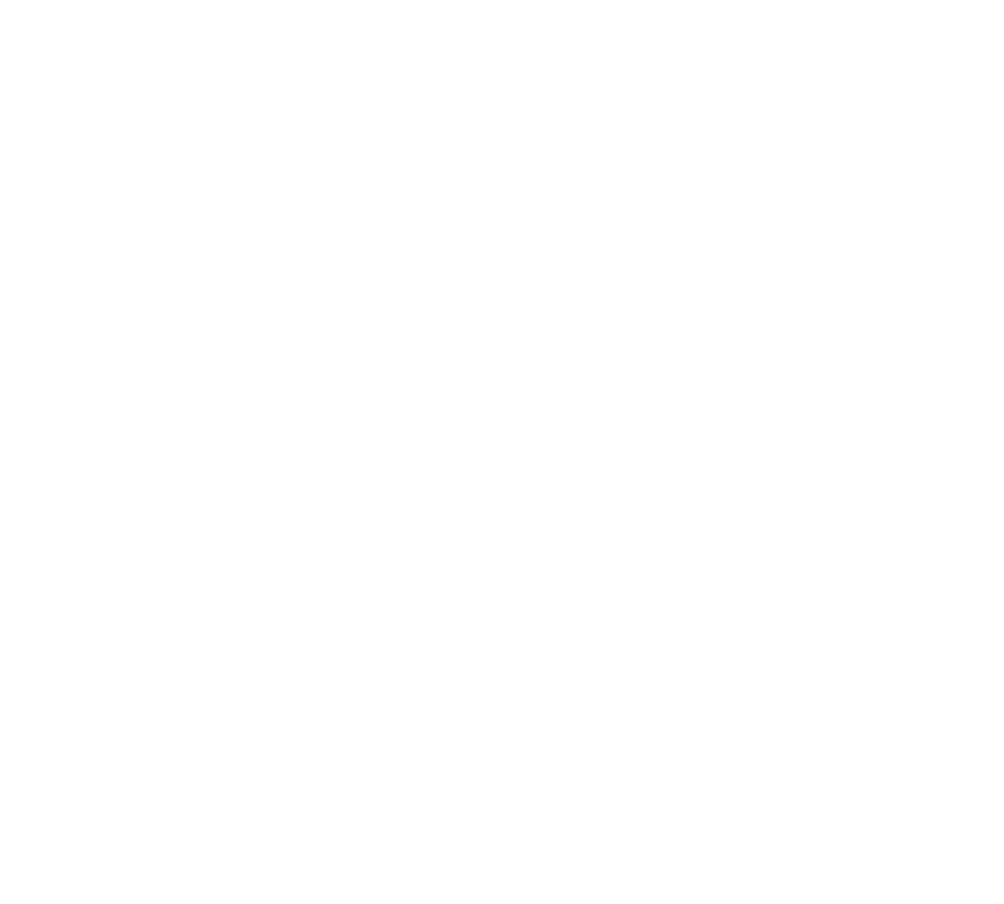 1
3
Triangle Cuts
Unitarity leaves one degree of freedom in triangle integrals.
Coefficients are the residues at  		Forde 2007
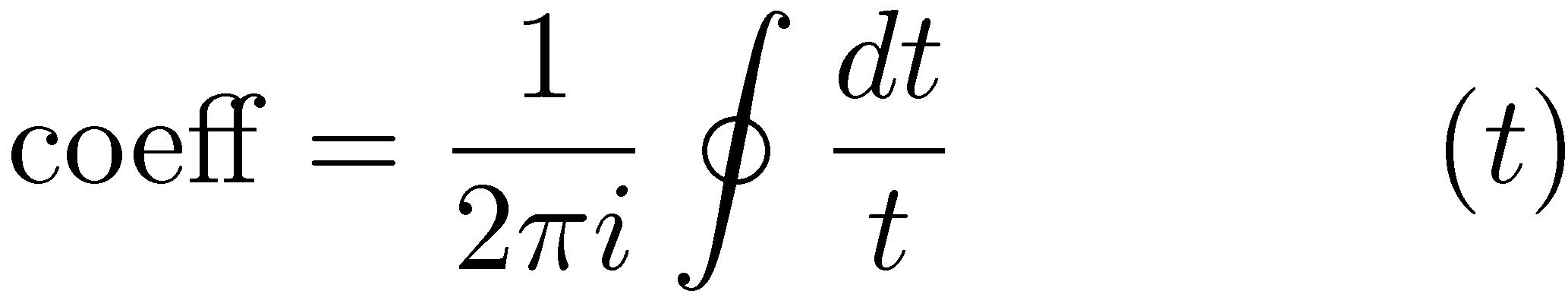 Higher Loops
How do we generalize this to higher loops?

Work with dimensionally-regulated integrals
Ultraviolet regulator
Infrared regulator
Means of computing rational terms
External momenta, polarization vectors, and spinors are strictly four-dimensional
Two kinds of integral bases
To all orders in ε (“D-dimensional basis”)
Ignoring terms of O(ε) (“Regulated four-dimensional basis”)
Planar Two-Loop Integrals
Massless internal lines; massless or massive external lines
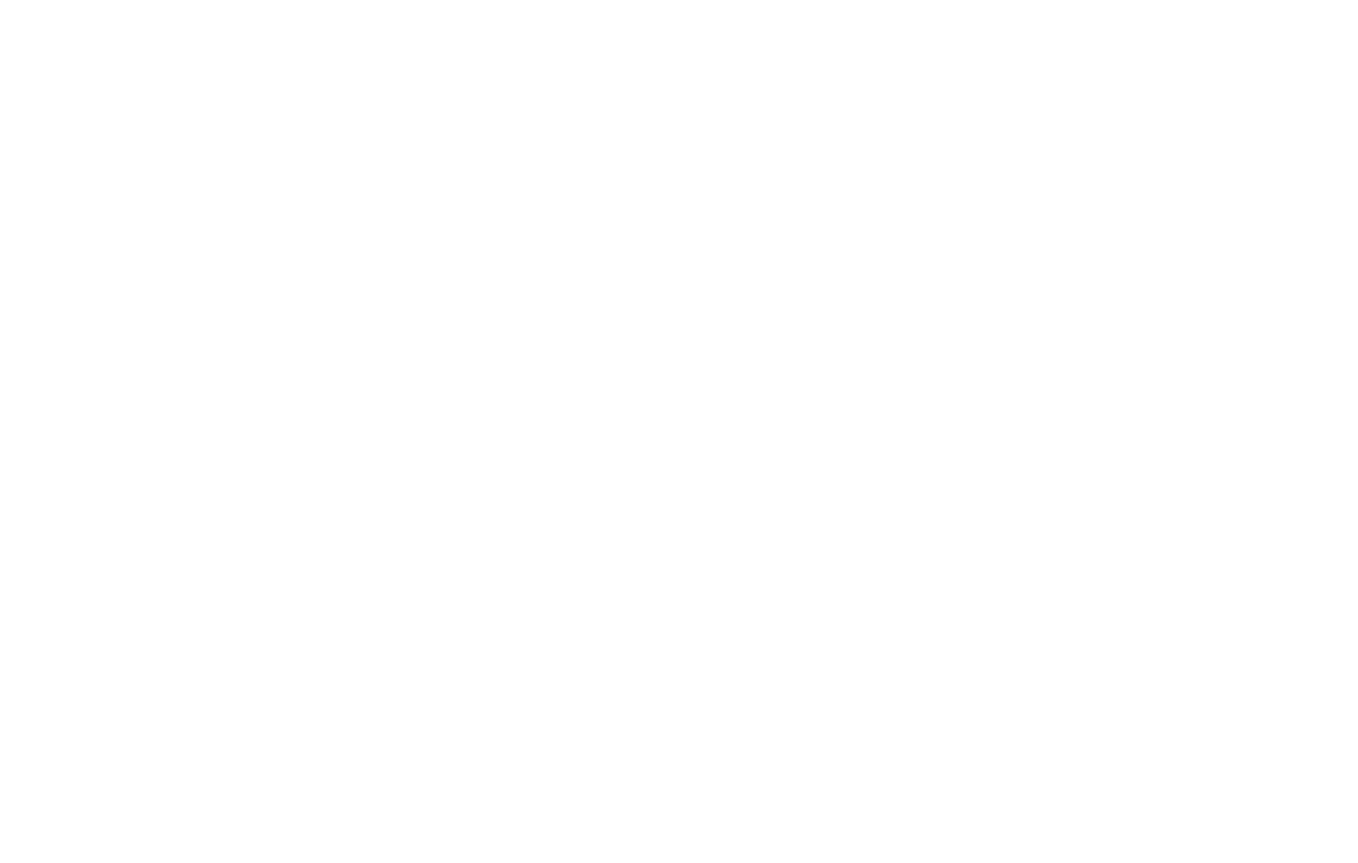 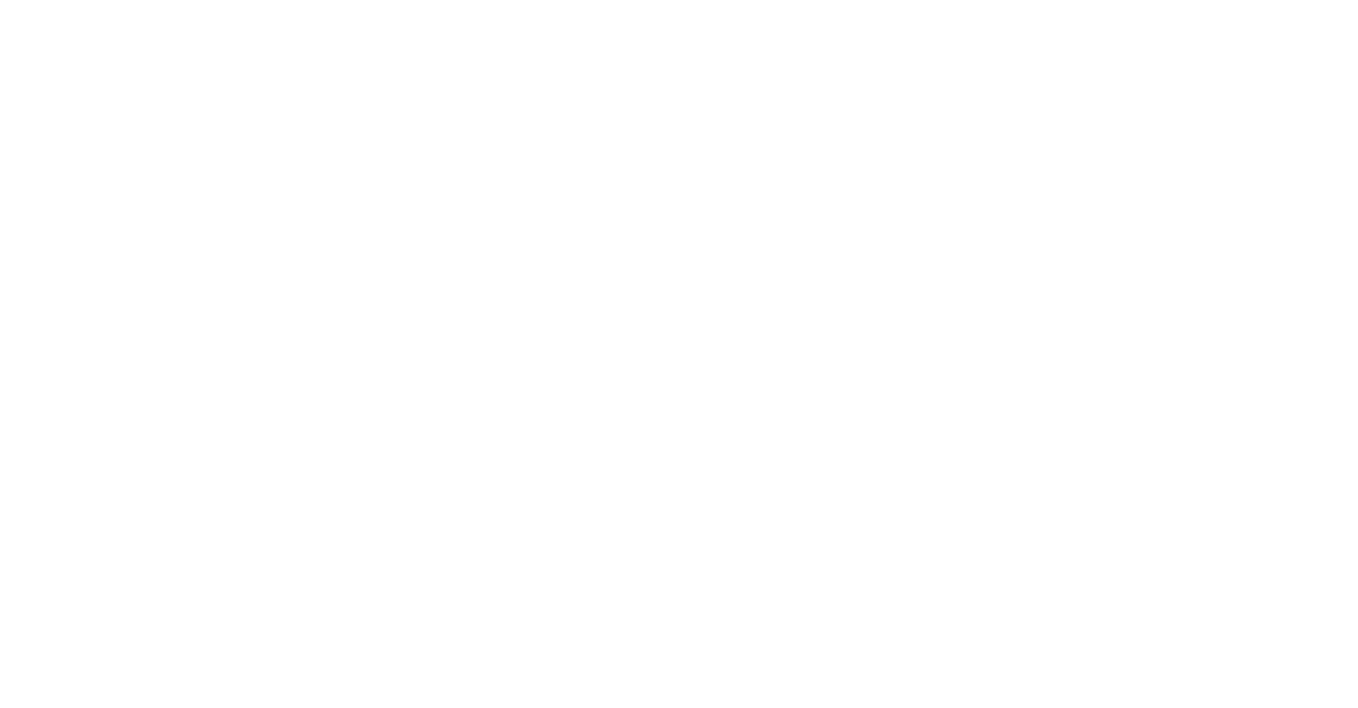 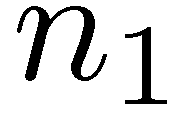 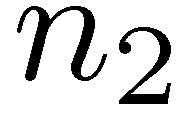 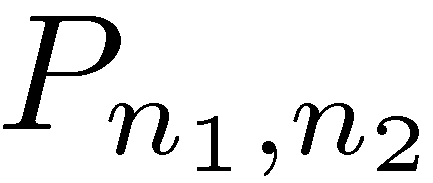 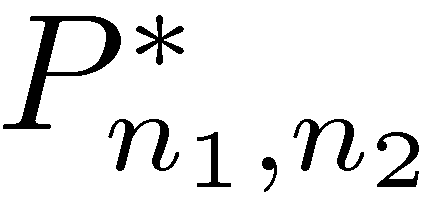 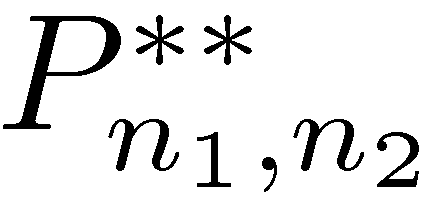 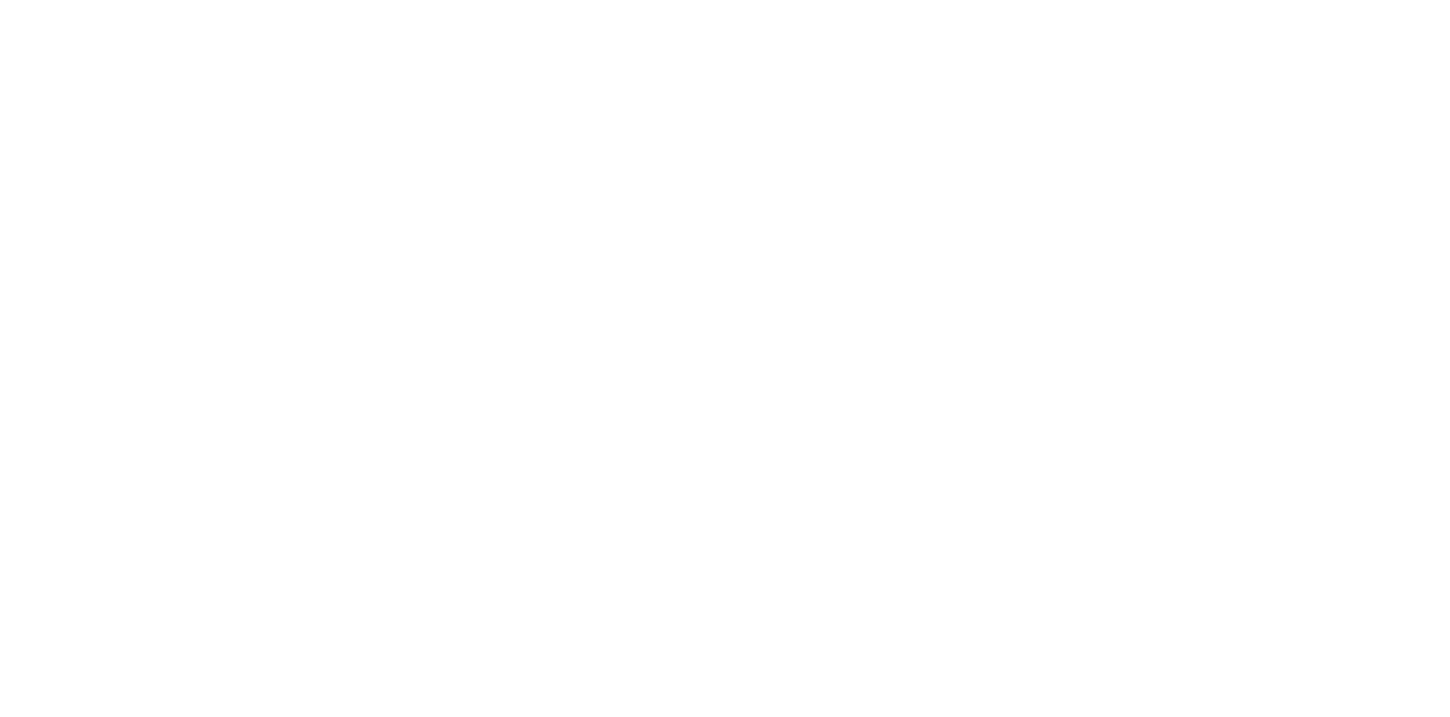 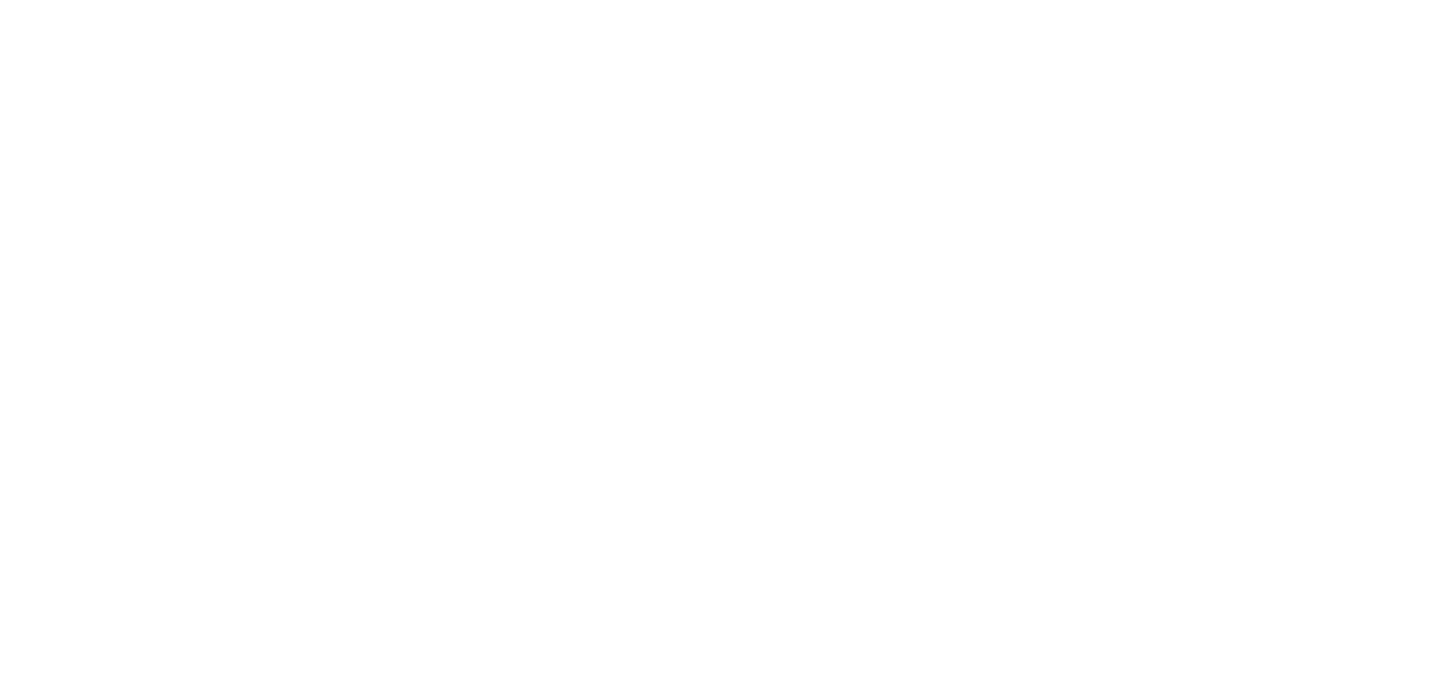 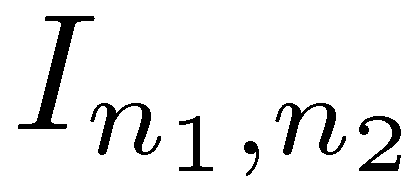 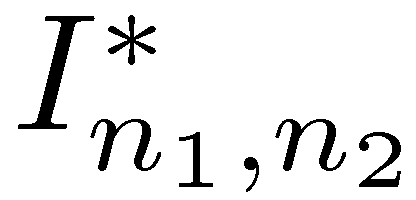 Examples
Massless, one-mass, diagonal two-mass, long-side two-mass double boxes        : two integrals
Short-side two-mass, three-mass double boxes: three integrals
Four-mass double box: four integrals 
Massless pentabox         : three integrals


All integrals with n2 ≤ n1 ≤ 4, that is with up to 11 propagators

 This is the D-dimensional basis
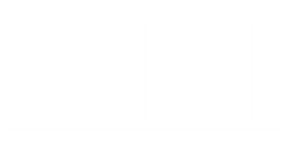 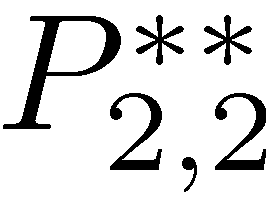 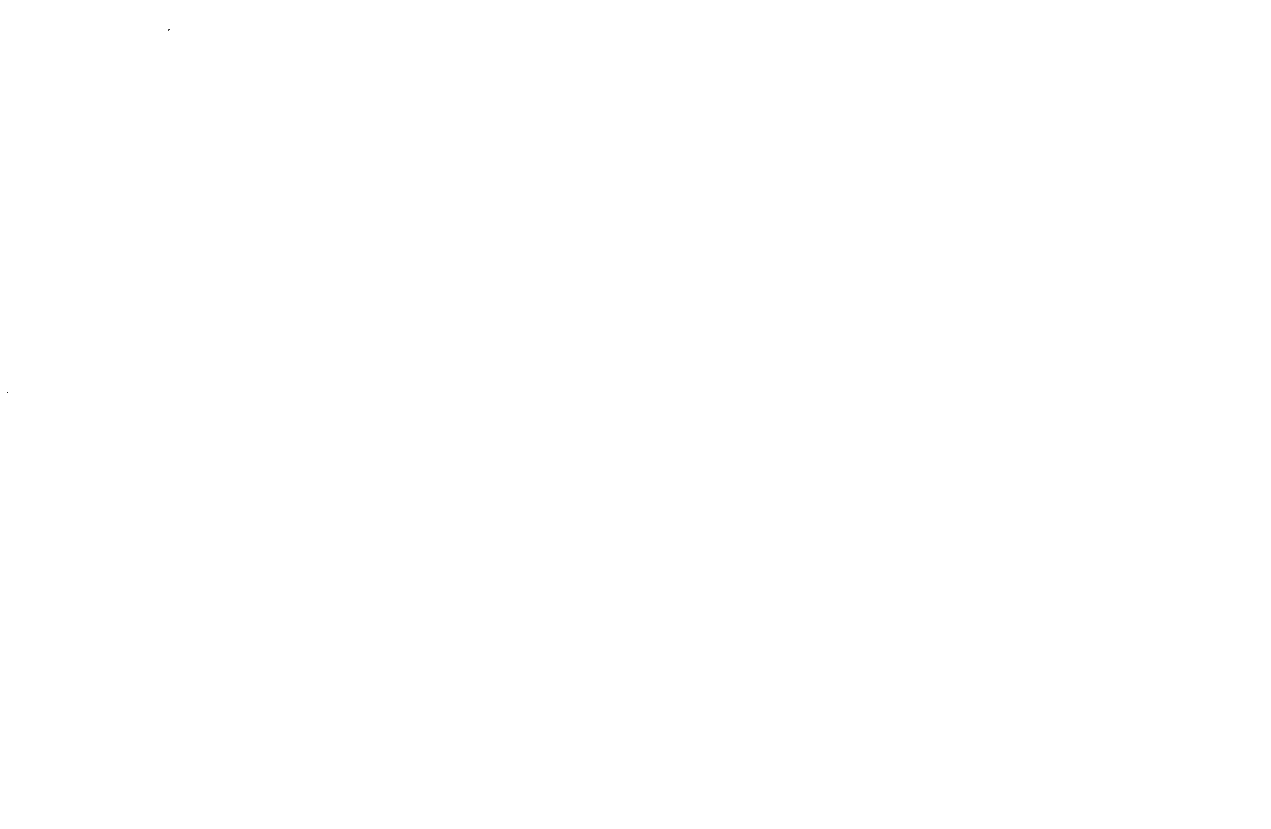 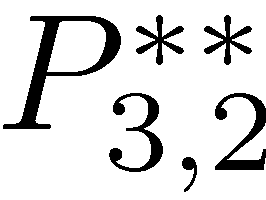 Tools
Tensor reduction: reexpress tensors in terms of differences of denominators

Integration by parts (IBP): reduce powers of irreducible numerators

Gram determinants: eliminate integrals whose only independent terms are of O(ε)
Four-Dimensional Basis
If we drop terms which are ultimately of O(ε) in amplitudes,, we can eliminate all integrals beyond the pentabox        , that is all integrals with more than eight propagators
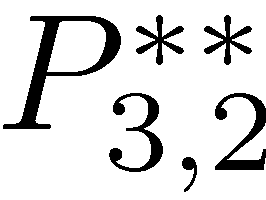 Massless Planar Double Box
[Generalization of OPP: Ossola & Mastrolia (2011); Badger, Frellesvig, & Zhang (2012)]
Here, generalize work of Britto, Cachazo & Feng, and Forde
Take a heptacut — freeze seven of eight degrees of freedom




One remaining integration variable z 
Six solutions, for example
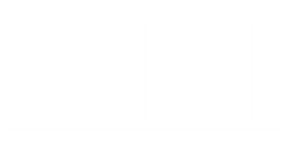 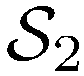 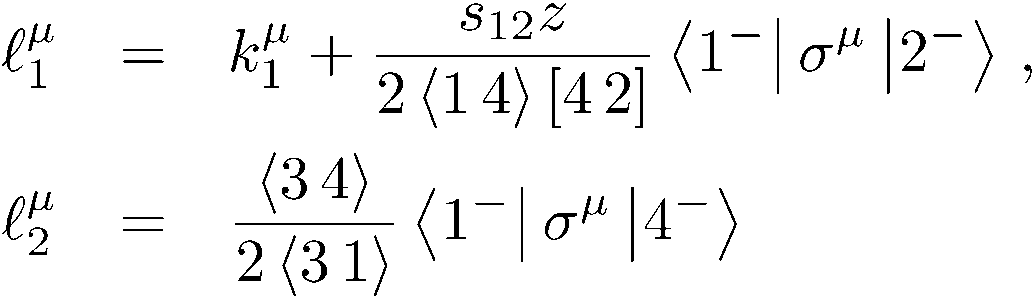 Need to choose contour for z within each solution
Jacobian from other degrees of freedom has poles in z: naively, 14 solutions aka candidate global poles



Note that the Jacobian from contour integration is 1/J, not 1/|J|

Different from leading singularities
Cachazo & Buchbinder (2005)
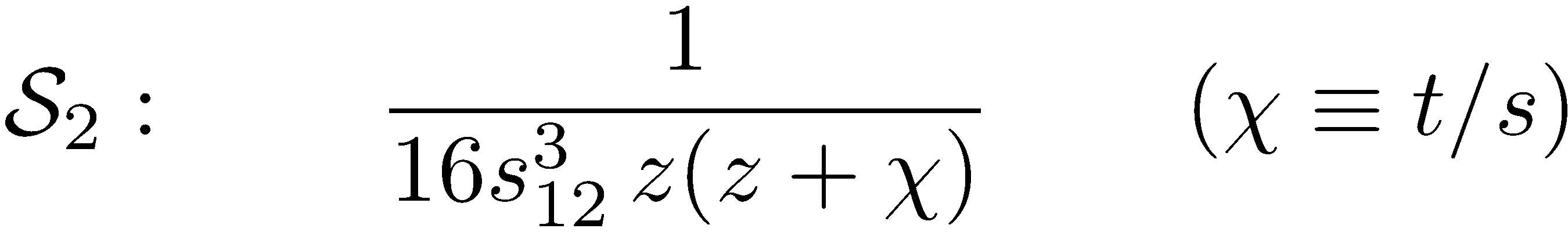 How Many Solutions Do We Really Have?
Caron-Huot & Larsen (2012)
Parametrization



All heptacut solutions have


Here, naively two global poles each at z = 0, −χ


Overall, we are left with 8 distinct global poles
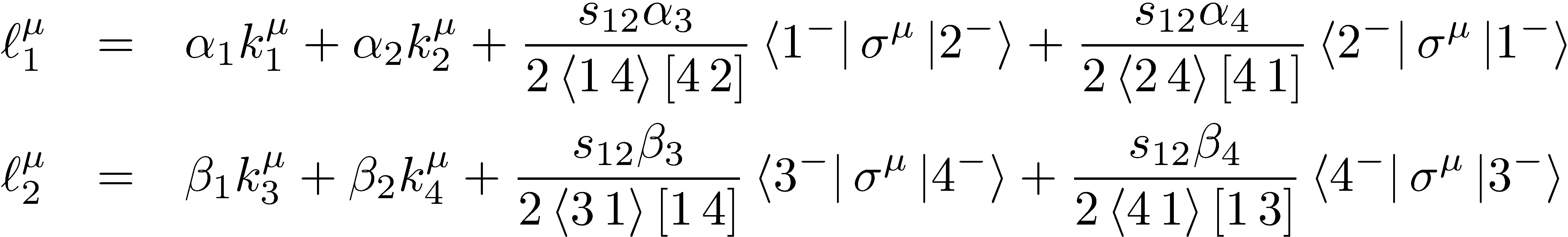 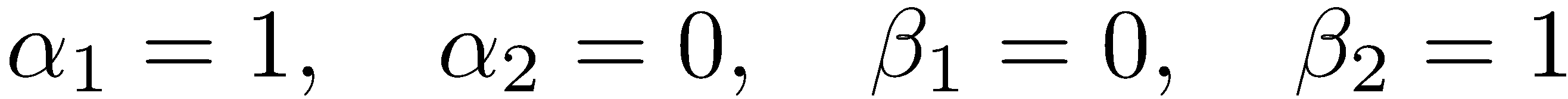 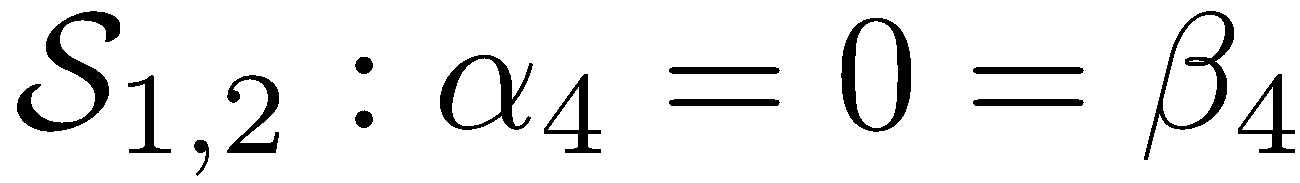 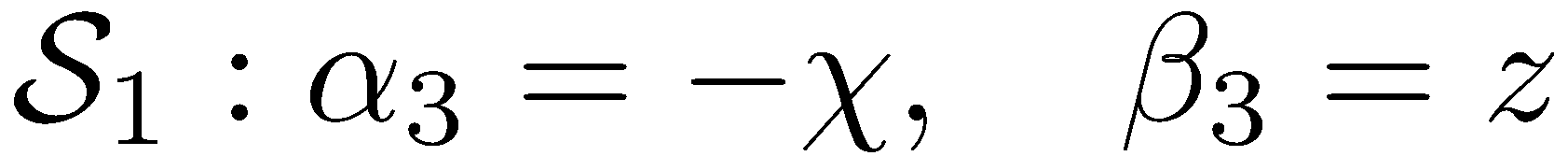 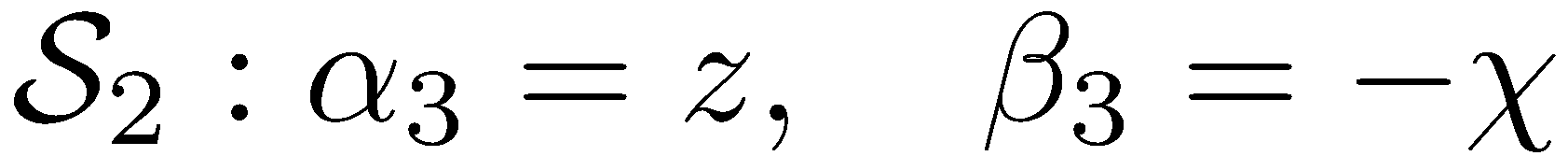 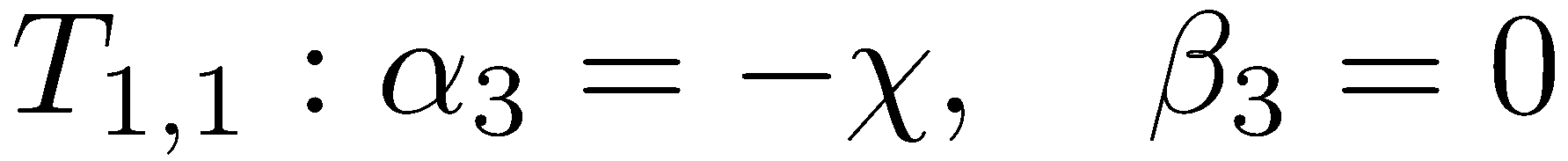 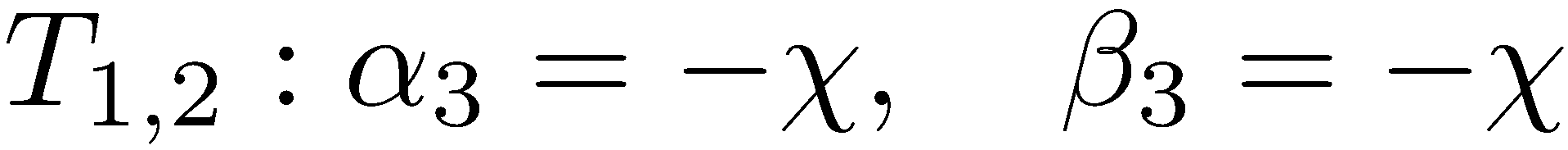 same!
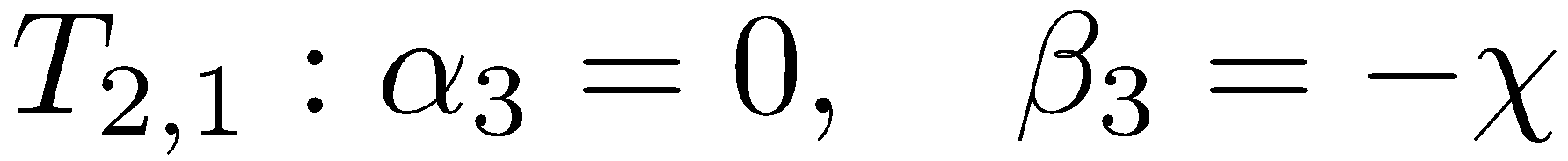 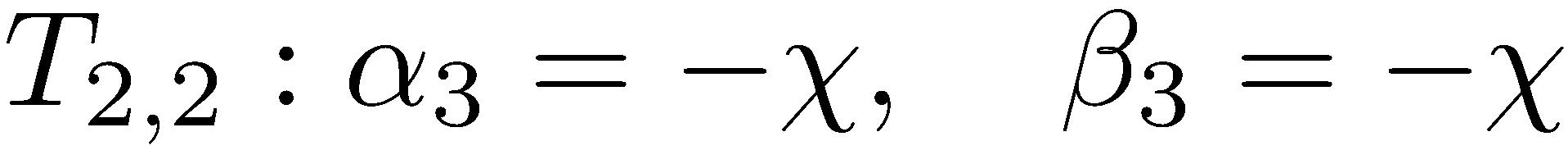 Two basis or ‘master’ integrals: I4[1] and I4[ℓ1∙k4]




Want their coefficients
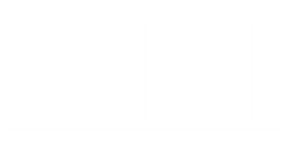 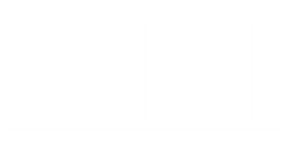 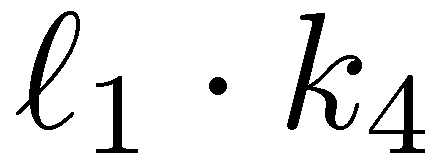 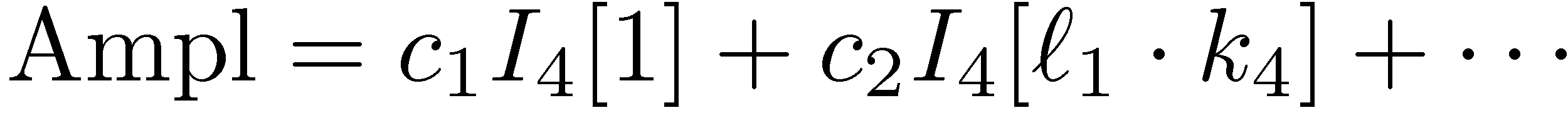 Picking Contours
A priori, we can deform the integration contour to any linear combination of the 8; which one should we pick?

Need to enforce vanishing of all total derivatives:
5 insertions of ε tensors 
 4 independent constraints
20 insertions of IBP equations
 2 additional independent constraints
Seek two independent “projectors”, giving formulæ for the coefficients of each master integral
In each projector, require that other basis integral vanish
Work to O(ε0); higher order terms in general require going beyond four-dimensional cuts
Master formulæ for basis integrals







To O (ε0); higher order terms require going beyond four-dimensional cuts
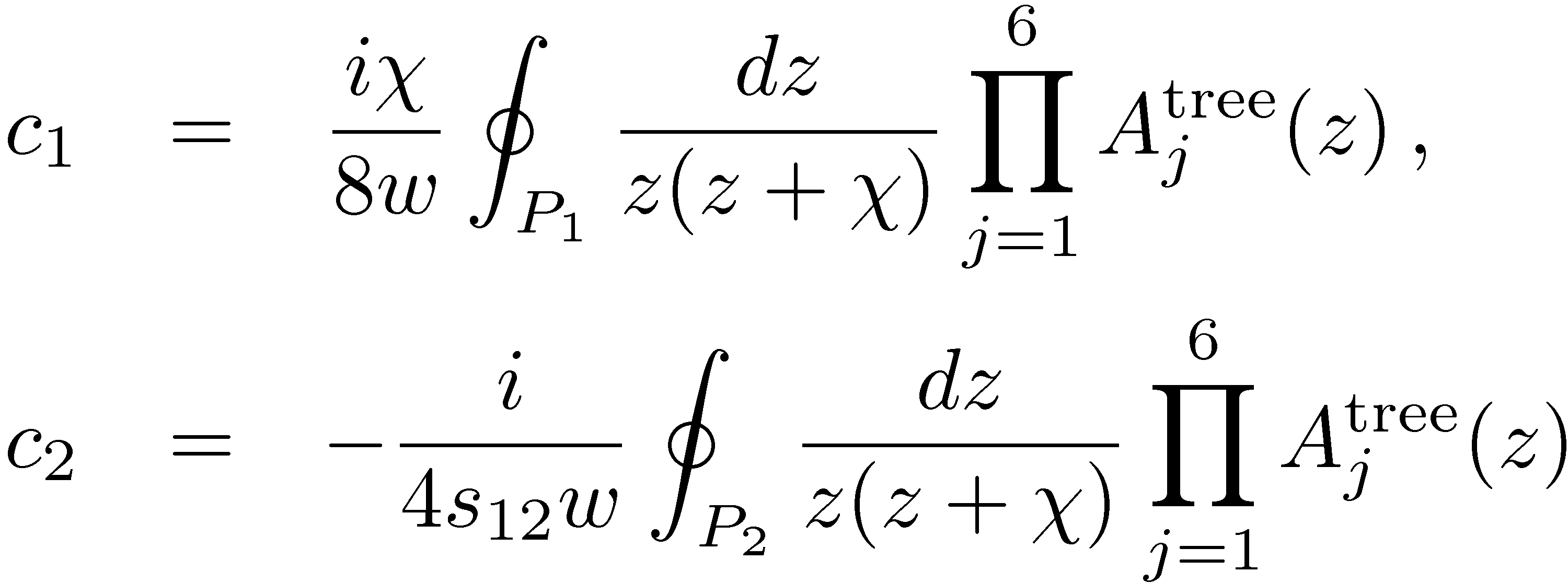 Contours






Up to an irrelevant overall normalization, the projectors are unique, just as at one loop
More explicitly,
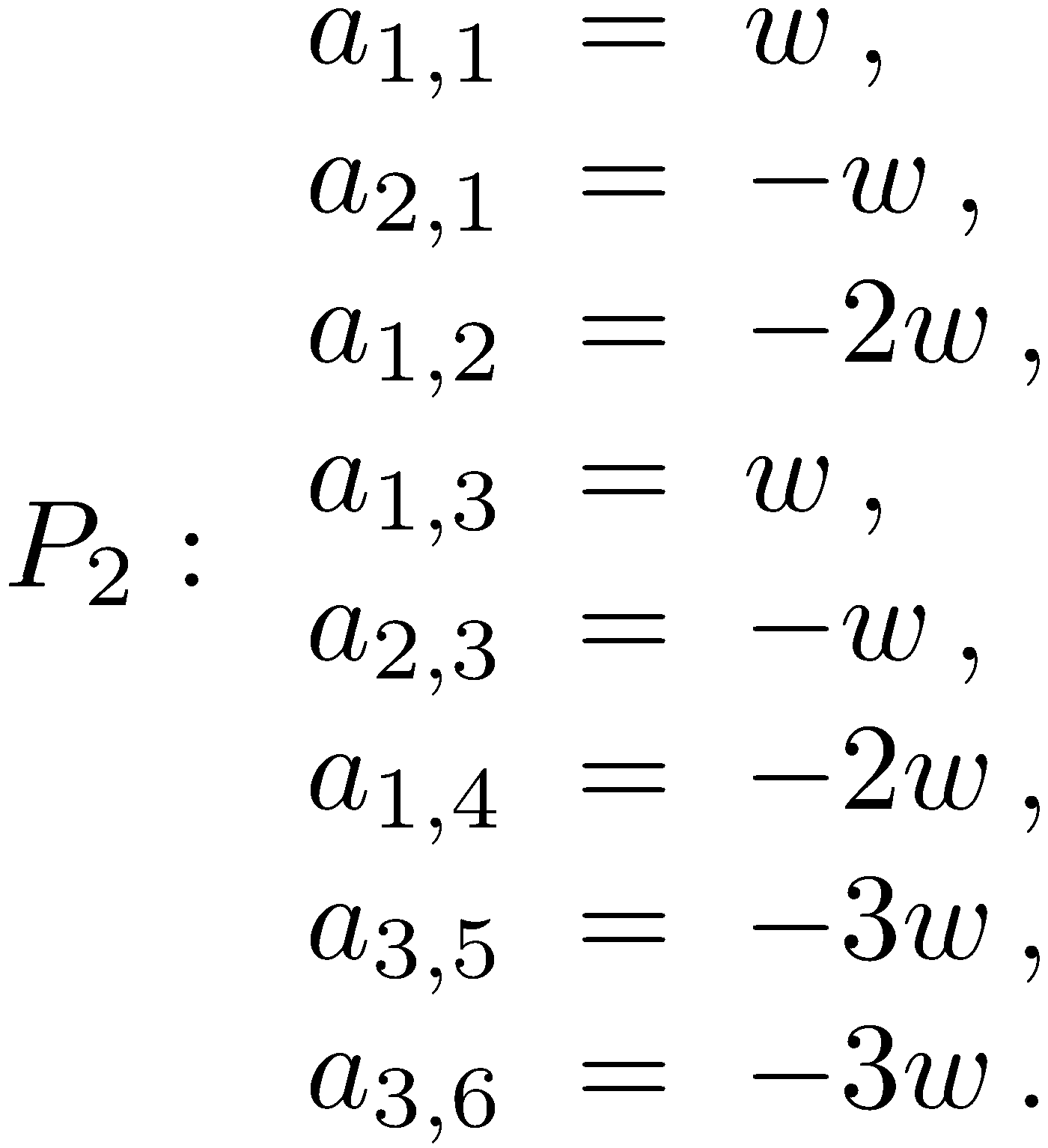 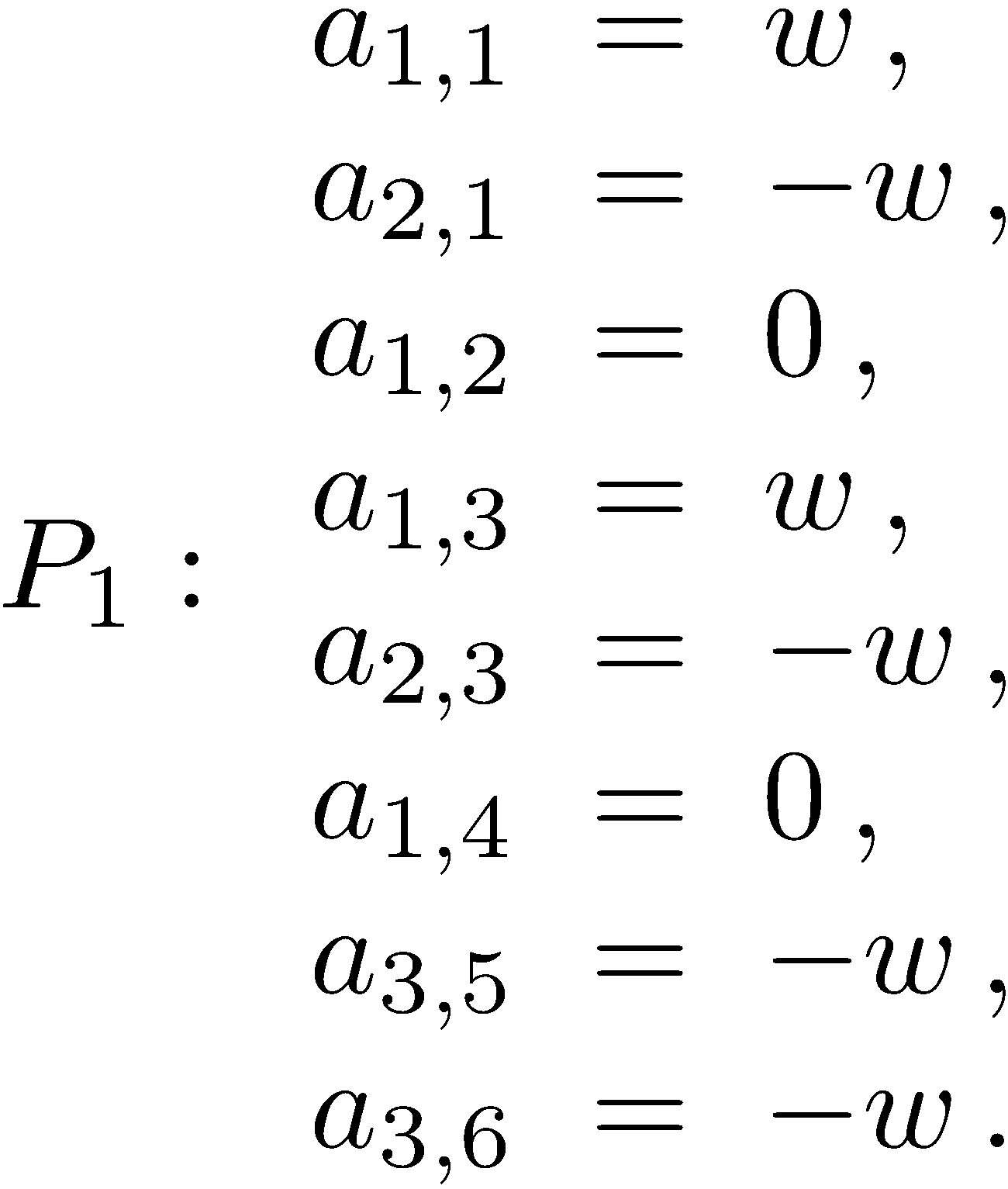 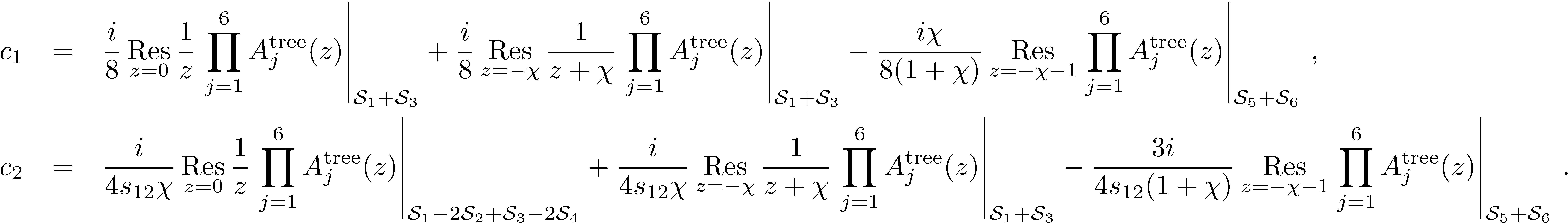 One-Mass & Some Two-Mass Double Boxes
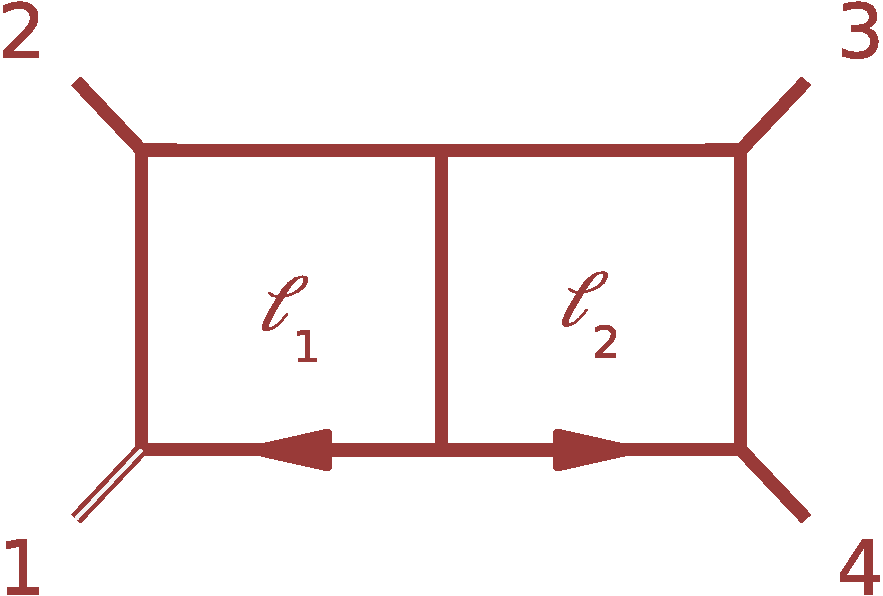 Take leg 1 massive;legs 1 & 3 massive;legs 1 & 4 massive
Again, two master integrals
Choose same numerators as for massless double box: 1 and
Structure of heptacuts similar
Again 8 true global poles 
6 constraint equations from ε tensors and IBP relations
Unique projectors — same coefficients as for massless DB (one-mass or diagonal two-mass), shifted for long-side two-mass
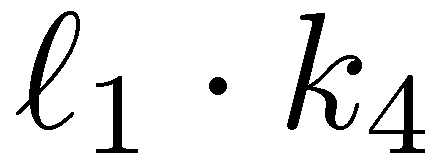 Short-side Two-Mass Double Box
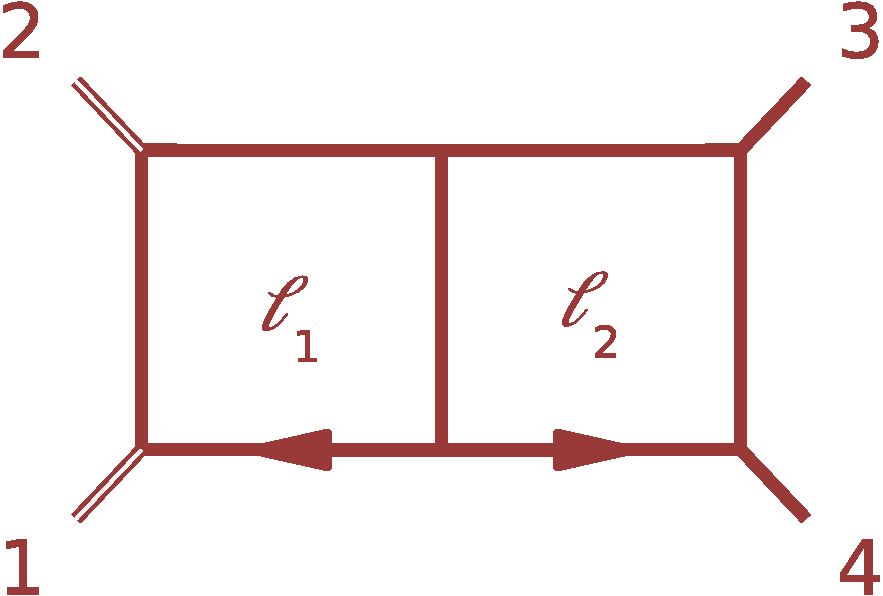 Take legs 1 & 2 to be massive
Three master integrals:I4[1], I4[ℓ1∙k4] and I4[ℓ2∙k1]

Structure of heptacut equations is different: 12 naïve poles
…again 8 global poles
Only 5 constraint equations
Three independent projectors
Projectors again unique (but different from massless or one-mass case)
Massive Double Boxes
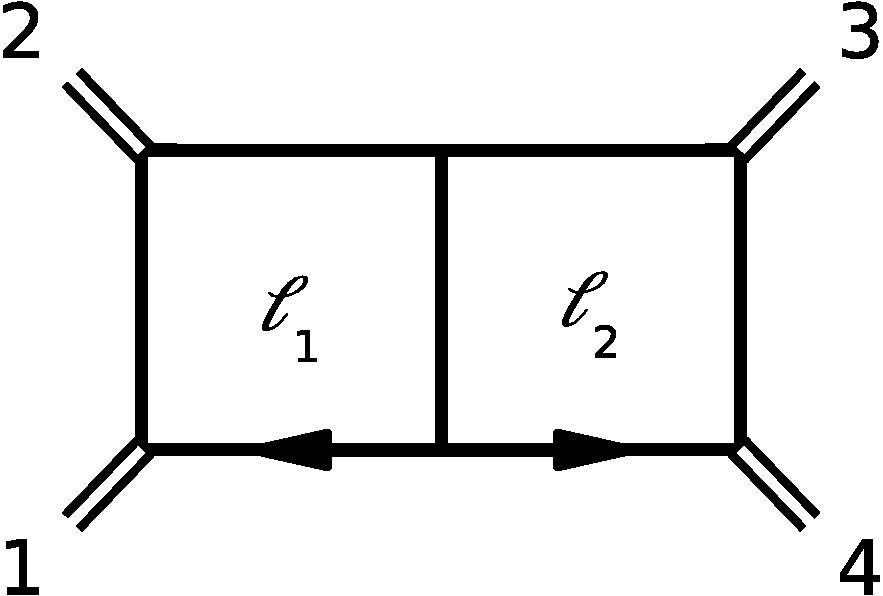 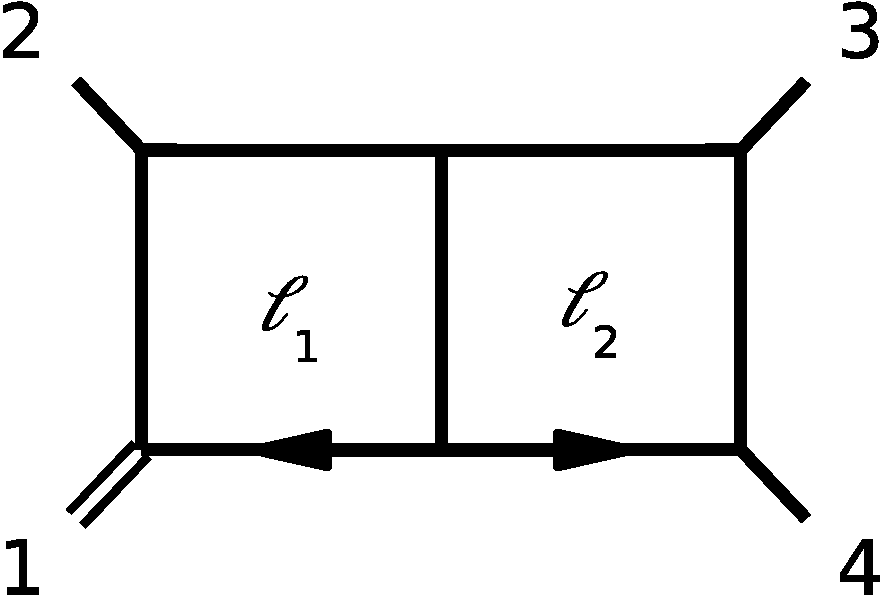 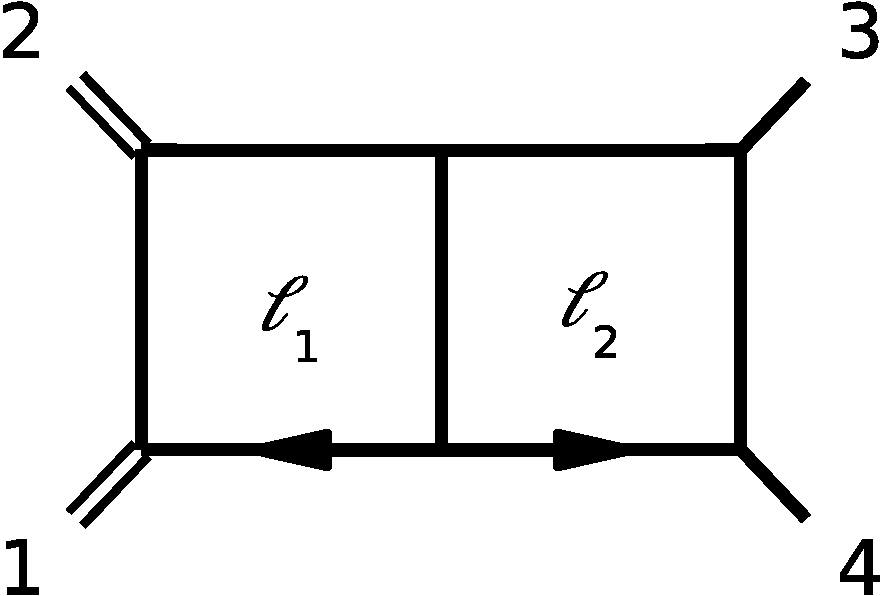 Massive legs: 1; 1 & 3; 1 & 4
Master Integrals: 2
Global Poles: 8
Constraints: 2 (IBP) + 4 (ε tensors) = 6
Unique projectors: 2
Massive legs: 1 & 3; 1, 2 & 3
Master Integrals: 3
Global Poles: 8
Constraints: 1 (IBP) + 4 (ε tensors) = 5
Unique projectors: 3
Massive legs: all
Master Integrals: 4
Global Poles: 8
Constraints: 0 (IBP) + 4 (ε tensors) = 4
Unique projectors: 4
Summary
First steps towards a numerical unitarity formalism at two loops

Knowledge of an independent integral basis

Criterion for constructing explicit formulæ for coefficients of basis integrals

Four-point examples: massless, one-mass, two-mass double boxes